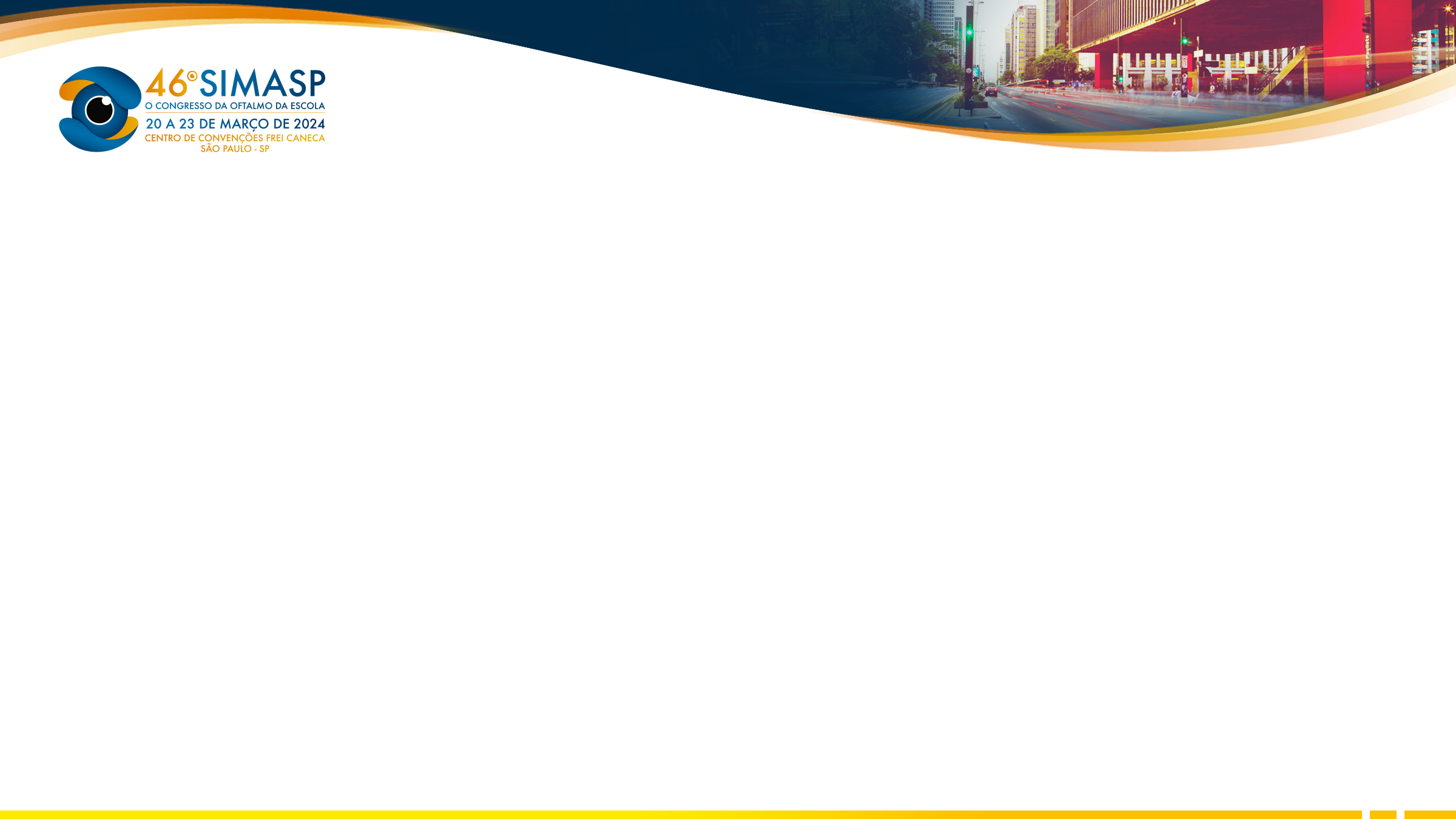 Crosslinking no tratamento de ceratomalácea em um cão: 
Relato de caso
Cristiane Romero1, Mariana Terzariol2, Daniela Pereira3, Franciela F. Luque2
1 Pós-graduando em Oftalmologia Veterinária Anclivepa-SP, ²BemTeVi Oftalmologia Veterinária, 3OlharesPet Oftalmologia Veterinária
Foi iniciado tratamento com Ster® colírio a cada 8 horas e Hyabak® colírio a cada 6 horas. Após 30 dias o olho afetado estava visual e apresentava leucoma central, vascularização e melanose na região dorsal.
INTRODUÇÃO
Na medicina veterinária a ceratomalácea ou “melting” corneano é uma condição grave relacionada às úlceras de córnea que consiste na degradação do colágeno do estroma da córnea devido à ação de colagenases e outras enzimas proteolíticas produzidas por células inflamatórias, epiteliais, fibroblastos, ceratócitos e/ou microrganismos que pode levar à perfuração ocular e potencial perda da visão. 
O uso do crosslinking para tratamento do melting corneano em cães e gatos foi descrito pela primeira vez por Spiess et al. em 2013 e consiste num processo fotoquímico com liberação de espécies reativas de oxigênio por um cromóforo (riboflavina) sob efeito de radiação UV-A, induzindo ligações covalentes entre as moléculas de colágeno da córnea e entre o colágeno e proteoglicanos locais. Tal reação promove aumento da estabilidade biomecânica da córnea, favorecendo maior rigidez e resistência da córnea à ação das enzimas colagenolíticas.
A
B
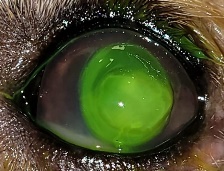 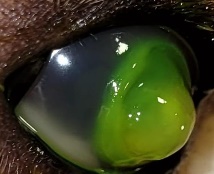 D
C
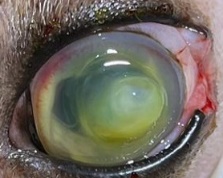 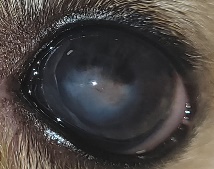 Figura 1: (A) e (B) Aspecto da córnea em melting no atendimento inciial. (C)Aspecto da córnea imediatamente após o Crosslinkingm, antes da cantotorrafia. (D)30 dias após o procedimento de Crosslinking com leucoma e melanose.
DISCUSSÃO
Visando uma menor possibilidade de complicação devido a gravidade do quadro ocular, no caso relatado optou-se por associar o crosslinking ao tratamento medicamentoso, corroborando com Spiess et al. (2013) e Pot et al (2014), que também descrevem o procedimento de crosslinking como rápido, não invasivo e que promove uma rápida resposta da córnea após sua realização, induzindo ao aumento da rigidez da córnea, redução da degradação do colágeno e controle de possíveis microrganismos no local. Assim como descrito por Pot et al. (2014) a opacidade corneana e deposição de pigmento na córnea podem ocorrer após a cicatrização da lesão de córnea, o que também ocorreu no caso relatado, porém os pacientes apresentaram rápida recuperação e foi possível manter o bulbo ocular e visão dos pacientes.
OBJETIVO
Objetivou-se através desse relato descrever um caso de ceratomalácea em um cão submetido ao crosslinking.
RELATO DE CASO
Foi atendido na clínica BemTeVi em Indaiatuba-SP um cão da raça Spitz Alemão, de 5 anos de idade, com opacidade e aspecto “gelatinoso” da córnea, além de desconforto e hipópio com rápida evolução. Foi diagnosticada úlcera em melting e uveíte no olho esquerdo e iniciou-se uso dos colírios Vigamox® e EDTA dissódico 0,35% a cada 2 horas, além de Agemoxi CL®(1/4cp/BID/10dias), Maxicam®0,5mg (1/2cp/SID/4d) e dipirona gotas (4gts/TID/3d) e o uso do colar protetor. O animal foi encaminhado para realização de crosslinking na clínica OlharesPet na cidade de Americana-SP. O procedimento foi realizado no dia seguinte sob anestesia inalatória após coleta de material para cultura para fungos e bactérias e cantotomia com o sistema e emissão UV-A Cerathos DFV® e aplicação de Riboflavina 0,1% + Dextran 20% a cada 3 minutos durante 30 minutos e Trans cxl b2 a cada 3 minutos, com protocolo de 3mW cm2/35minutos. Ao final do procedimento foi feito flap de terceira pálpebra e tarsorrafia parcial temporária. Após 15 dias do procedimento houve cicatrização da lesão, com leucoma e vascularização local.
CONCLUSÃO
A técnica de Crosslinking se mostrou efetiva e segura para o tratamento do melting corneano favorecendo uma breve recuperação do paciente sem complicações.
REFERÊNCIAS BIBLIOGRÁFICAS
MOHAMMADPOUR,M.;MASOUMI,A.;MIRGHORBANI,M.;SHAHRAKI,K.,HASHEMI,H. Updates on corneal collagen cross-linking: Indications, techniques and clinical outcomes. ournal of Current Ophthalmology, 29 (2017), 235-247p.
POT,S.A.; GALLHOFER,N.S.; MATHEIS,F.L.; VOELTER-RATSON,K.; HAFEZI,F. SPIESS,B.M. Corneal collagen cross-linking as treatment for infectious and noninfectious corneal melting in cats and dogs: results of a prospective, nonrandomized, controlled trial. Veterinary Ophthalmology, 17(4), 2014, 250–260p.
SPIESS,B.M.;POT,S.A.;FLORIN,M.;HAFEZI,F. Corneal collagen cross-linking (CXL) for the treatment of melting keratitis in cats and dogs: a pilot study. Vdeterinary Ophthalmology, 2013, 1-11p.